ҰЙЫМДАСҚАН ҚЫЛМЫС
Бопабаева Асемгуль Тимуровна
ЖОСПАР
Ұйымдастырушылық қылмыс: түсінігі. 
Ұйымдасқан қылмыстың себептері мен жағдайлары
Аталған қылмыстың алдын алу жөніндегі шаралар
Қорытынды
Пайдаланған әдебиеттер тізімі:
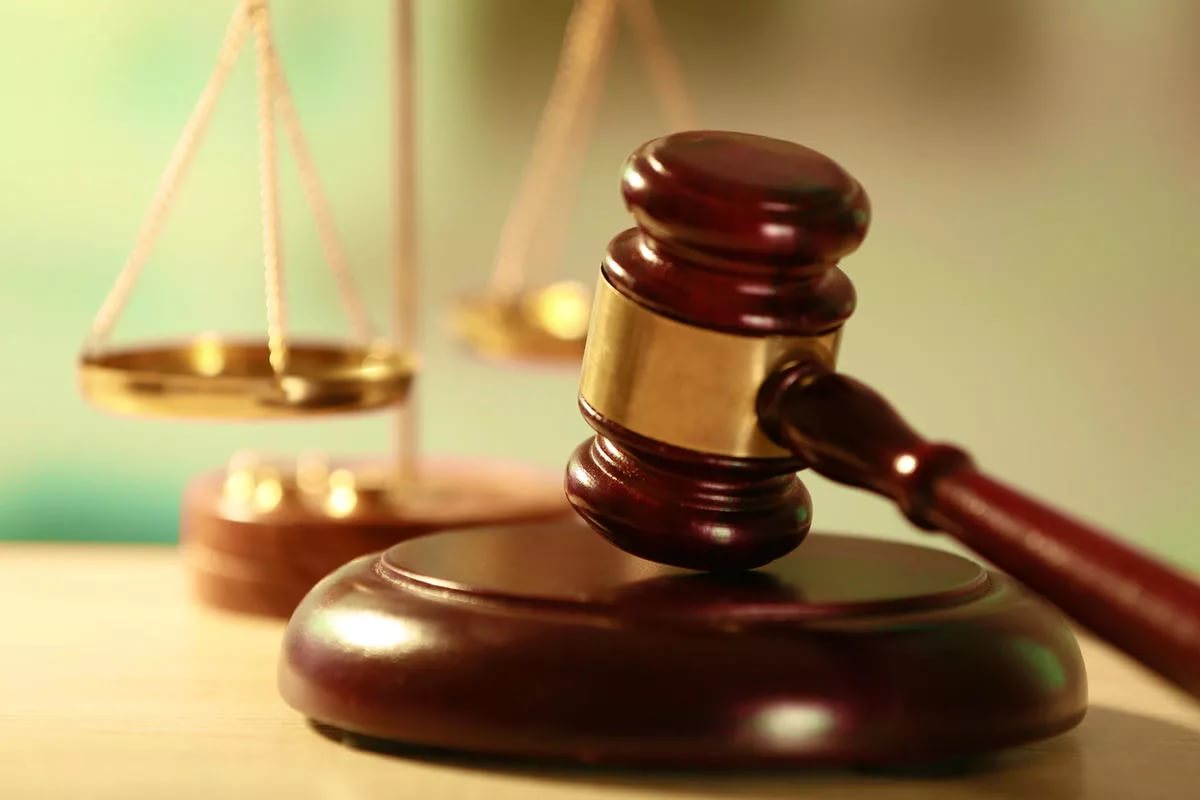 ҰЙЫМДАСҚАН ҚЫЛМЫС
Бұл қатысты жаппай, әлеуметтік, біріншіден,  қылмыстық-құқықтық құбылыс,бірі ұйымдастырылған қылмыстық және олардың қатысушылары мен ұйымдасқан қылмыстардың жиынтығы ауыр немесе аса ауыр) жасалған олар белгілі бір аумақта белгілі бір уақыт кезеңі.
Қылмыстық топ
Алдын ала сөз байласқан
қылмысты бір немесе бірнеше қылмыс жасау үшін күні бұрын біріккен адамдардың тұрақты тобы жасаса, ол ұйымдасқан топ жасаған қылмыс деп танылады.
Қылмыстық іс-әрекеттің мақсаттары бойынша ұйымдасқан қылмыстық құрылымдар мыналарға бөлінеді:
пайдакүнемдік мақсаттар 
саяси мақсаттар 
этникалық себептер
діни мақсаттар (фанатизм, діни экстремизм)
аралас (пайдакүнемдік-саяси, этносаяси және т.б.).
И.Н.Сорокотягиннің ойынша, дәстүрлі ұйымдасқанқылмыстық топ психологиясына кіреді:
Ұйымдасқан топпен істелетін қылмыстардың белгілері:
Ертеде ауыр және аса ауыр қылмыс жасағандар
қылмысқа кем дегенде екі адам қатысады
тұрақты
ондай қатынасу алдын ала қасақана бір немесе бірнеше қылмыс істеу жөнінде
Алдын ала ұйымдасқан топ:
Қазақстан республикасының қылмыстық кодексінің 28-бабы
Ұйымдастырушы
Айдап салушы
Көмектесуші 
Орындаушы
Қылмысты жасау үшін екі немесе одан да көп адамның жалпы күші біріктірілген және бірге қатысушылардың әрқайсының әрекеті басқа бірге қатысушылардың әрекет жасауы үшін қажетті шарт болып табылған және рөлдердің алдын ала бөлінуіне сәйкес барлық бірге қатысушылардың әрекетінен туындаған ортақ қылмыстық нәтижемен себепті байланыста болған жағдайларда "топ болып алдын ала сөз байласып" қылмыс жасау белгісі бойынша сараланады.
Орындаушы-  іс-әрекеттi абайсызда жасаған адамдарды пайдалану арқылы қылмыстық құқық бұзушылық жасаған адам.
Ұйымдастырушы – қылмыстық топты құрған адам.
Айдап салушы – қылмыстың тәсілін, көндірген адам.
Көмектесуші – кеңес, нұсқау, ақпарат беретін адам.
Ұйымдасқан қылмыстық топты, банданы немесе қылмыстық сыбайластықты (қылмыстық ұйымды) құру деп кез келген белсендi де мақсатты iс-әрекеттердi жасаудың нәтижесiнде аталған ұйымдасқан топтар мен сыбайластықтың шын мәнiсiнде құрылуын түсiну қажет. Бұл әрекеттер қатысушыларды, қаруларды, оқ-дәрiлердi, байланыс құралдарын, құжаттарды, көлiк құралдары мен өзге де материалдық құралдарды iздеу, құрылымдар мен қылмыстық жоспарларды дайындау, адамдарды арбау және т.б. түрде болуы мүмкiн.
Ұйымдасқан қылмыстың себептері мен жағдайлары
Себептері мен жағдайы:
Субкультур-аның таралуы
Қаңғыбастық
Отбасылық жағдайының төмендігі
Қоршаған ортасының әсері
Білім мекемелеріндегі білім төмендігі
Ұйымдасқан қылмыстың алдын алу:
Топтарды анықтау.
Жедел есепке қоюқұрамалар мен оларға қатысушылардың қылмыс жасауын қиындататын немесе болдырмайтын жағдайлар жасау.
Жолын кесуұйымдасқан топтар жетекшілеріне олардың басқа қатысушыларға әсерін бейтараптандыру және қылмыстық құрылымды бөлектеу мақсатында мақсатты ықпал ету.



Жыл сайын олар қызметтің жолын кеседі10 мыңға жуық ұйымдасқан қылмыстық топ (қатысушылардың жалпы саны - 70 мың адам), олар 30 мыңға жуық.қылмыстардың 60% - дан астамы ауыр немесе аса ауыр болып табылады.
Қылмыстылықпен күресті жалпы үйымдастыруға мыналар жатады:1. Акпараттық-талдау қызметі.2. Криминологиялық болжаулау.3. Қылмыстылықпен күрес стратегиясын анықтау.4. Қылмыскерлікпен күреске бағдарлама жасау.5. Қылмыстылықпен күрес саласында заң шығарушылық.
ҚОРЫТЫНДЫ
Қылмыстылықпен күрес саласындағы заң шығарушылық. Қылмыстылықпен күреске бағдарлама жасау заң шығарушылық жұмысымен тығыз байланысты. Егер колданыстағы заң елдегі кримналдық және криминогендік ситуацияның жаңа сипаттамаларымен күресті камтамасыз ете алмаса, онда колданыстағы заңдарды өзгерту немесе жаңа кұкыктық актілер жасау жөнінде тыңғылықты әрі мақсатты жұмыс жүргізу керек.
16
ПайдаланЫЛған әдебиеттер тізімі:
Алауханов Е.О. Криминология(Қылмыстану); Оқулық. –Алматы: Жеті жарғы, .- 232 бет.
Савельева О.Ю. Криминология. Электронно учебно-методическое пособие. ФГБОУ ВО “Тольянскимй государственный университет”, 2019 жыл.
Қазақстан Республикасының Қылмыстық кодексi 2014 жылғы 3 шiлдедегі № 226-V ҚРЗ. 
Ұйымдасқан қылмыс кылмыстық топ криминология және криминалистика тұрғысынан да қарау. //https://melimde.com/glossarij-ilmis-bl-i-bzilushiliti-bir-tri-ilmi.html?page=6 
Организованная преступность: криминологическая характеристика. //https://studwork.org/spravochnik/pravo/organizovannaya-prestupnost.
17